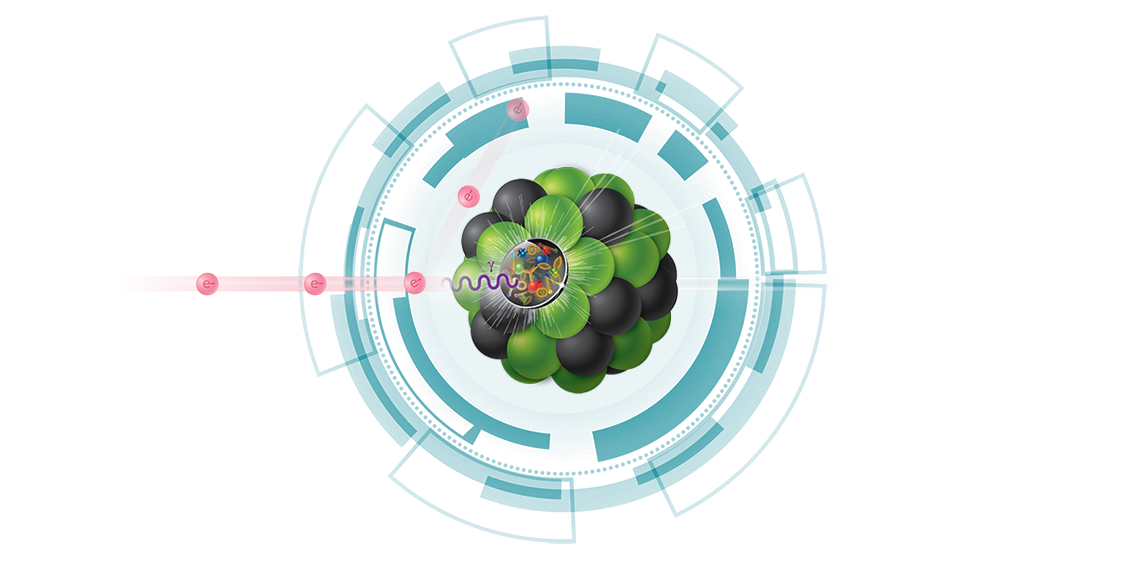 Jets and JETSCAPE for an EIC
Kolja Kauder
Joined June 2018
Supervisor: Thomas Ullrich
2
LDRD Goals
Identify novel jet studies particularly suited to eP, eA
Theoretically robust observables 
Feasibility studies for EIC measurements 

Develop a state-of-the-art Monte-Carlo (MC) Event Generator for in-medium jet fragmentation
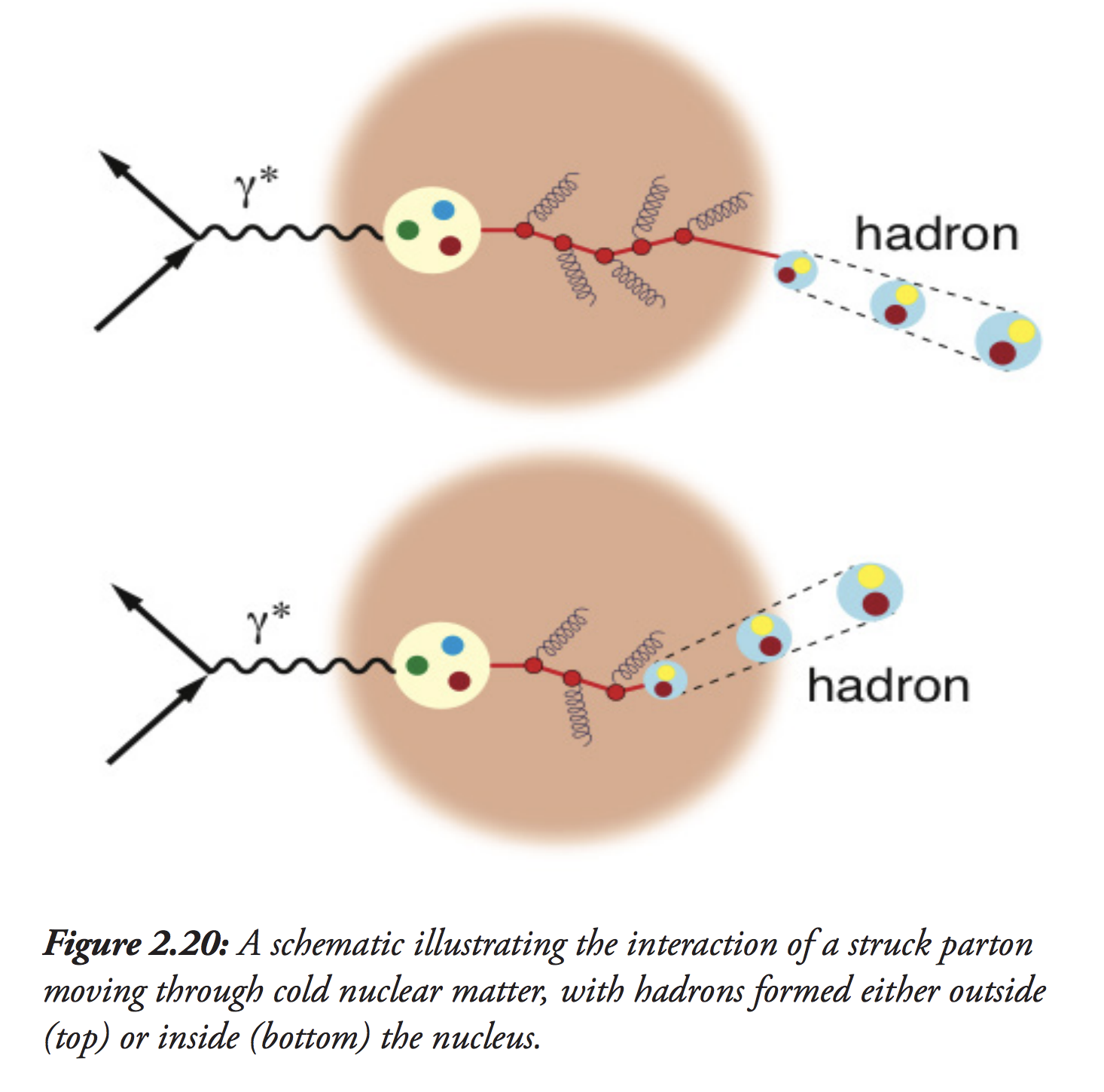 Kolja Kauder
12/5/19
3
Jets as Parton Proxy
Novel: Winner-Take-All and/or Groomed axes: Potential for probing soft wide-angle radiation and for substantial background reduction in existing measurements

Started work with B. Page, F. Ringer
see arXiv 1911.06840 
see recent talks from Ignazio Scimemi
E.g., cross sections, dijet invariant mass, asymmetries







Focus is on jet ~ parton
What belongs to the jet?
How many jets are in the event?
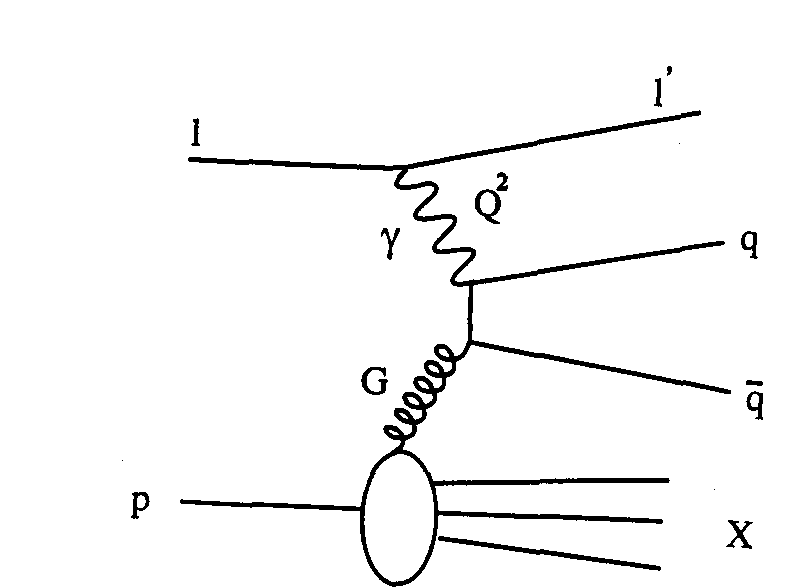 Novel: Dipole size from 3-jet events. Use N-Jettiness to disentangle soft, broad, overlapping jets?




Started work with B. Page, T. Ullrich
see talk by Al Mueller at EICUG Meeting 2019
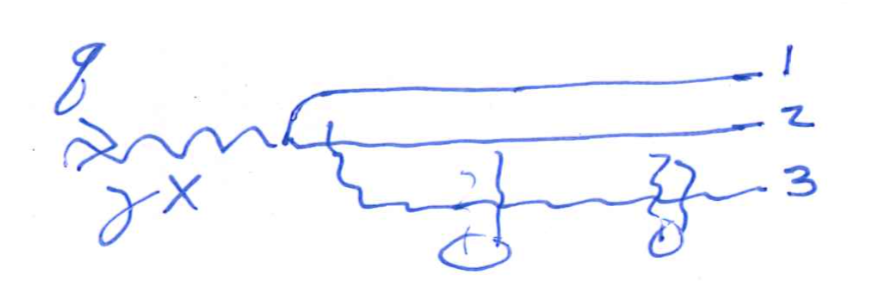 Kolja Kauder
12/5/19
4
Jets beyond s
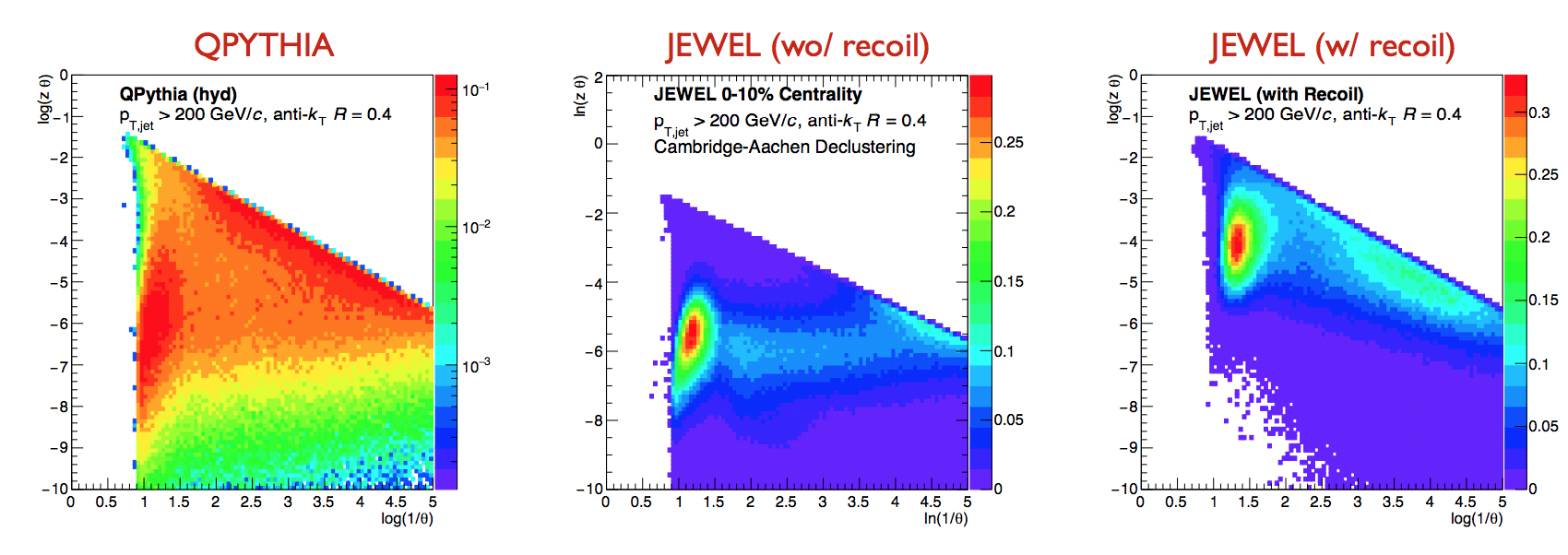 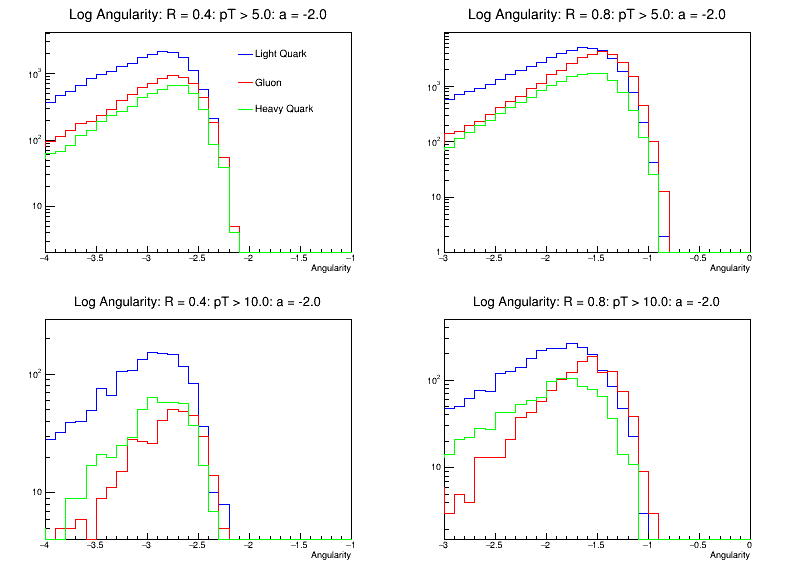 De-clustered (groomed) observables
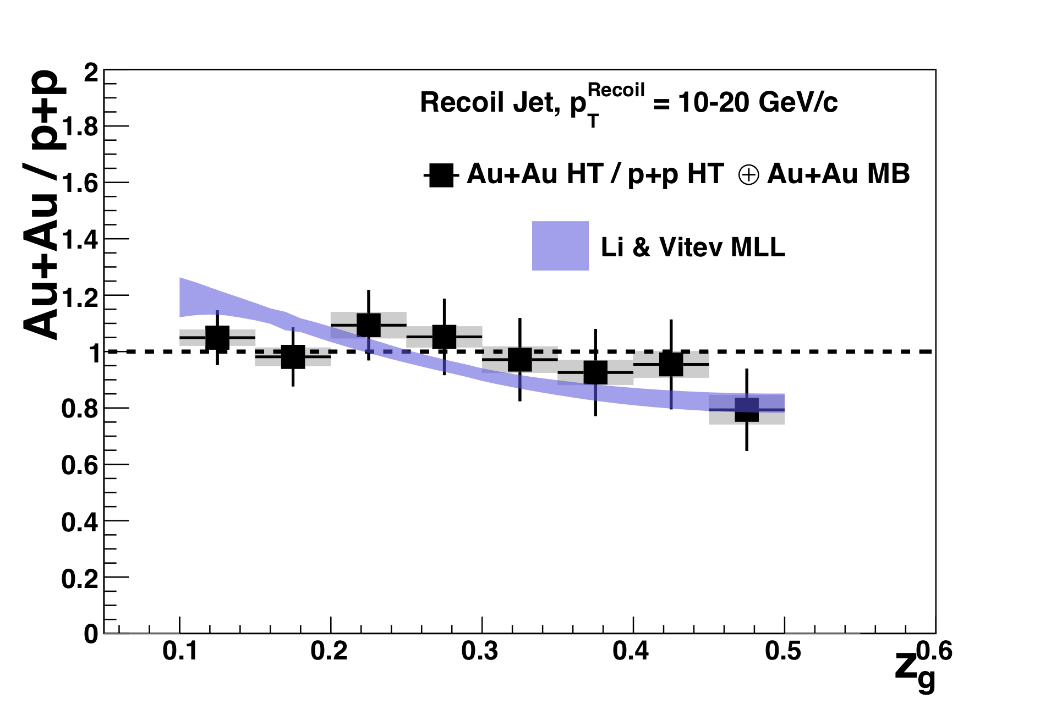 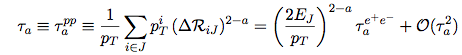 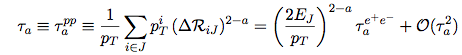 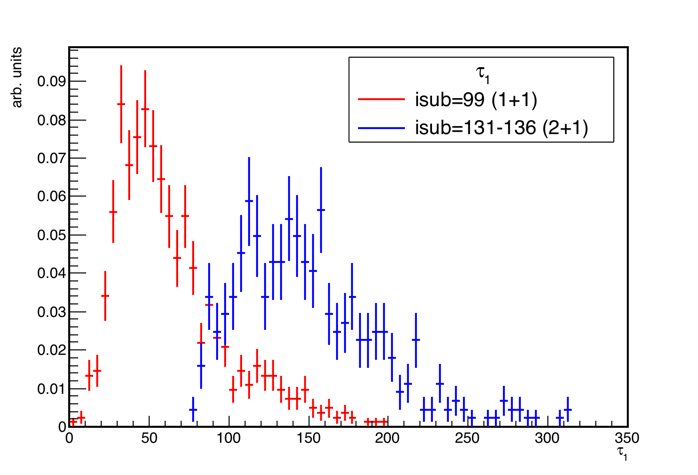 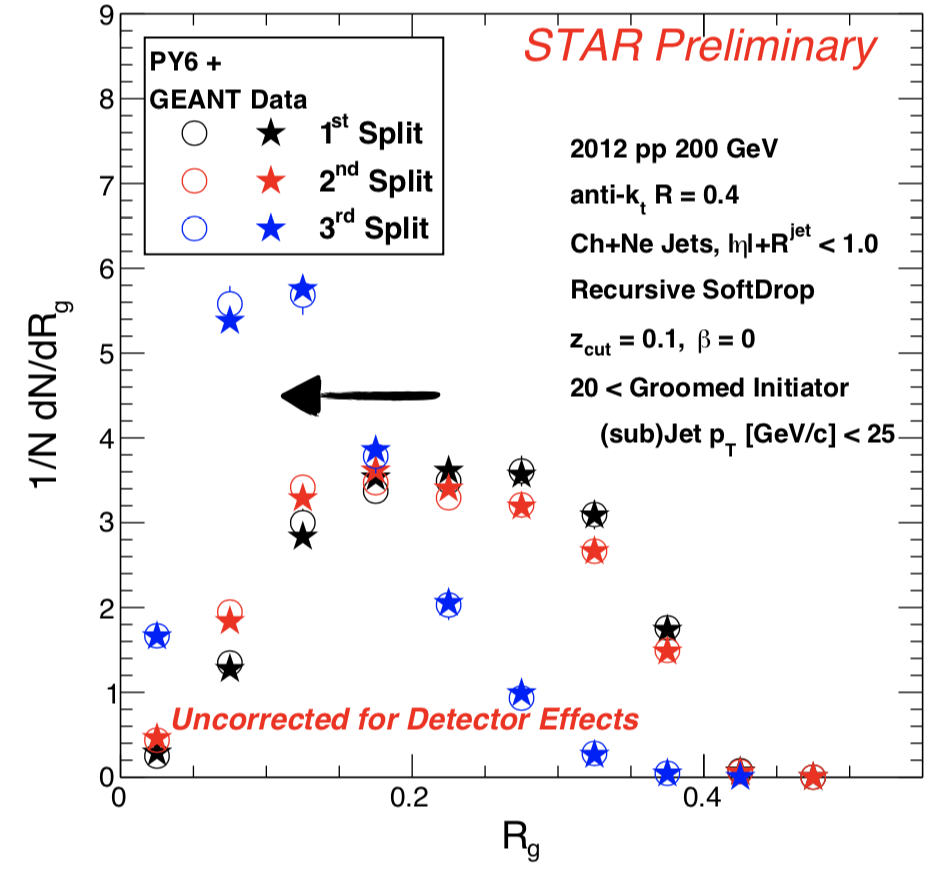 Angularity family
Fundamental QCD
flavor separation
Explore signatures of jet sub-structure modification in eA
N-(Sub)jettiness
Kolja Kauder
12/5/19
5
Expanding the Toolbox
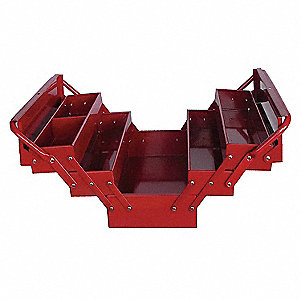 Feasibility studies rely crucially on 
MC Generators, especially for e+A
Detector simulations, fast and slow
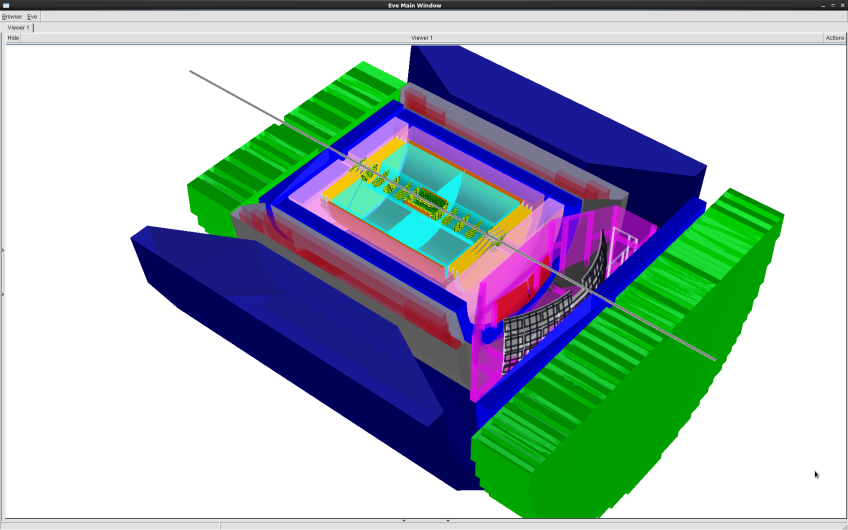 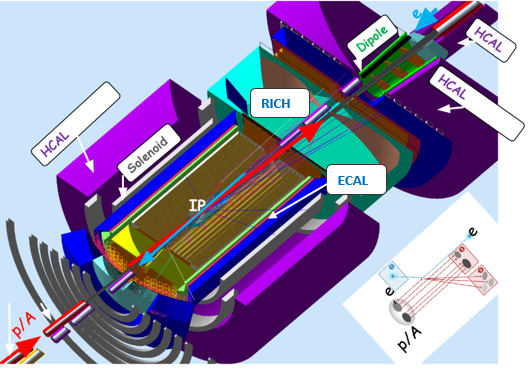 Kolja Kauder
12/5/19
6
General Purpose EIC MC’s
Electron-Ion:
BeAGLE.
(Pythia+Angantyr?)
Electron-Proton:

Tremendous development in recent years
Thriving community beyond the Big Three
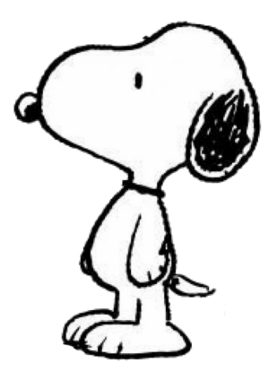 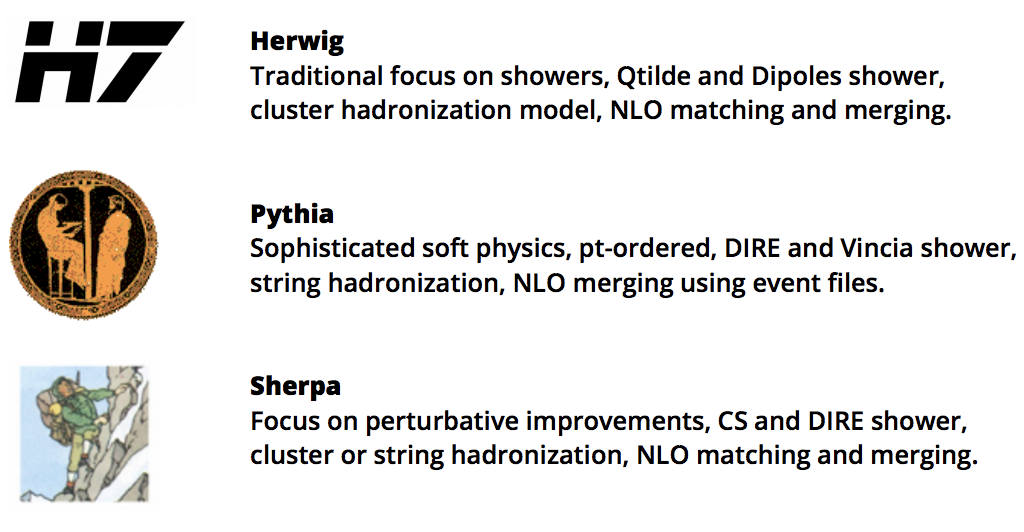 JETSCAPE is an ideal, orthogonal, candidate to double this number
… especially toward modularity and jet physics
Slide from Simon Plätzer
Kolja Kauder
12/5/19
Strings, Cooper-Frye, …
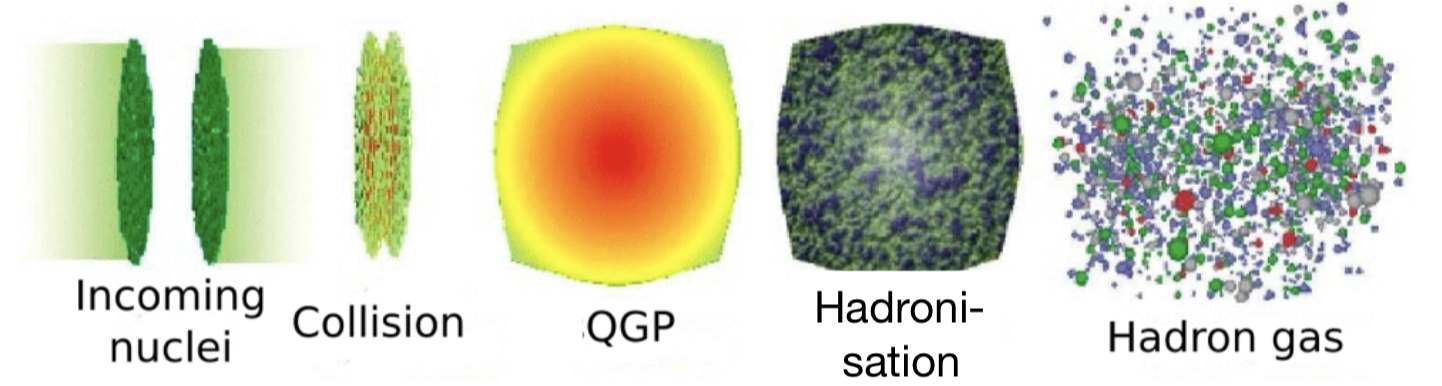 7
free stream
Pythia, …
Hydro (MUSIC, …) Energy loss, ...
Glauber, IPGlasma, …
Rescattering, SMASH, …
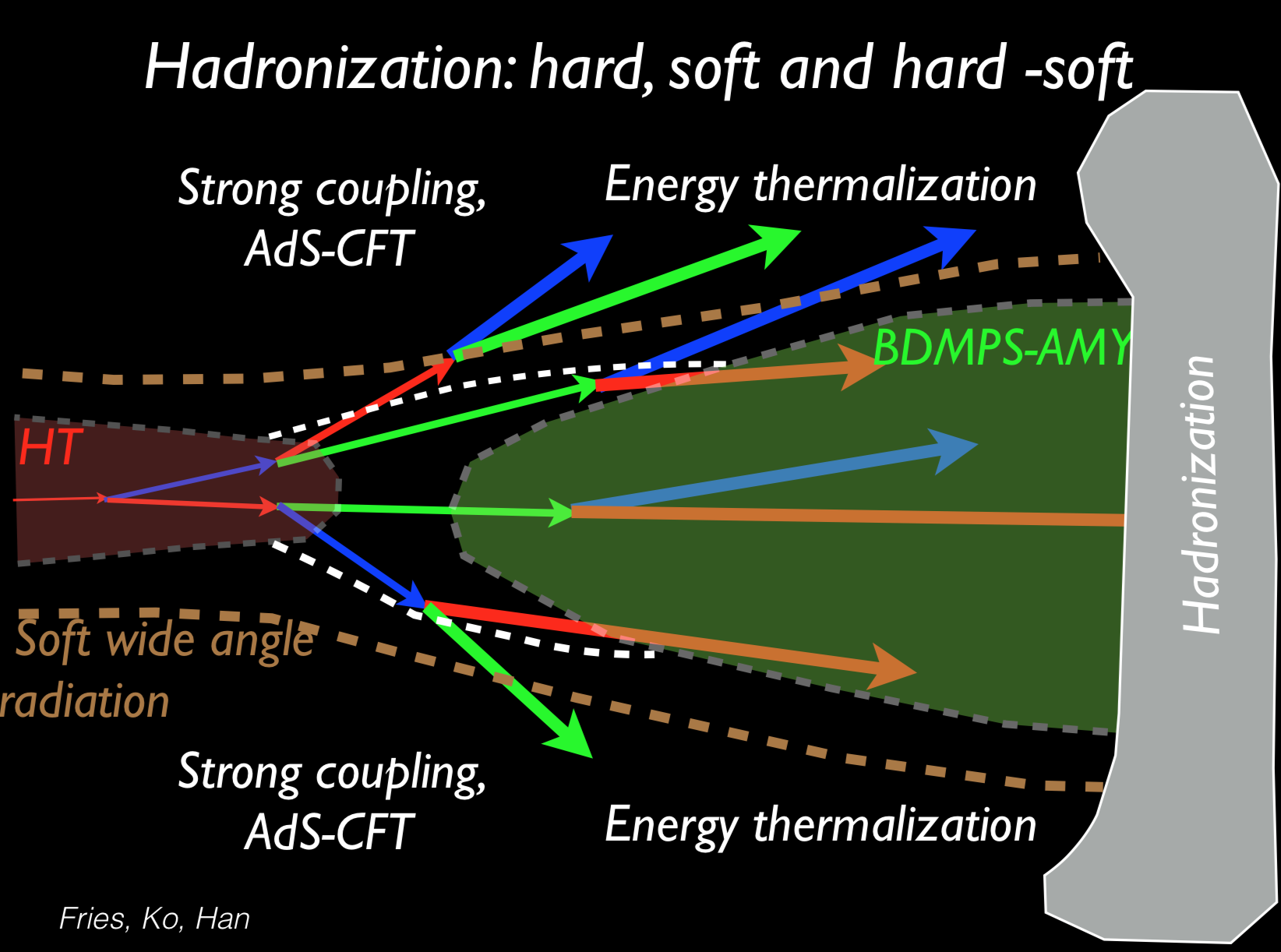 Experts at every stage
Multi-Stage Energy Loss
… no one group can do it all

          Unify in
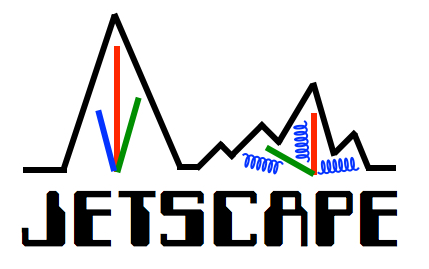 A. Majumder, Hard Probes ‘15
Kolja Kauder
12/5/19
8
JETSCAPE Strengths
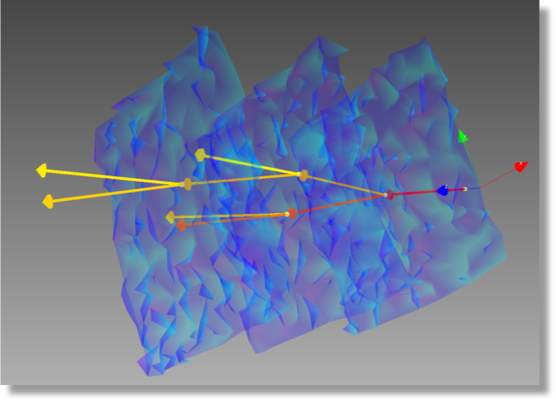 Modular Framework
Focus on a single aspect – framework provides the rest
Easily extensible – testing a new model may require a single class and few lines of code
Modern technology: Tasks, Signals/Slots, C++11, Graphs…
Large, versatile collaboration
Expertise in exp. and th. physics, computer science,statistical science, … 
Substantial manpower and resources
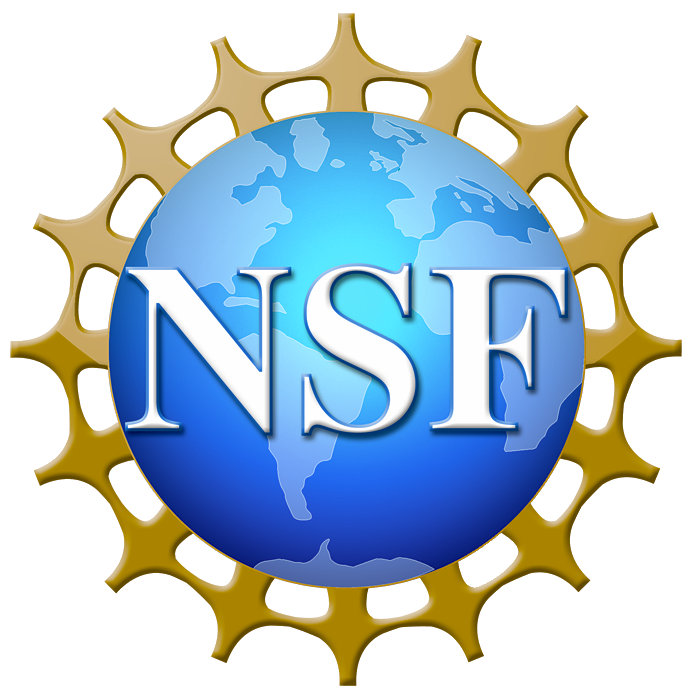 Kolja Kauder
12/5/19
JETSCAPE for EIC
9
Medium-modified 
Parton Shower
	Selected by		Q, E, pT?	
      …
Jet Hadronization
Hard Scattering
Module 1
Module 2
Initial Geometry
Nuclear Medium
Nuclear Breakup
Remnant Hadronization
Kolja Kauder
12/5/19
10
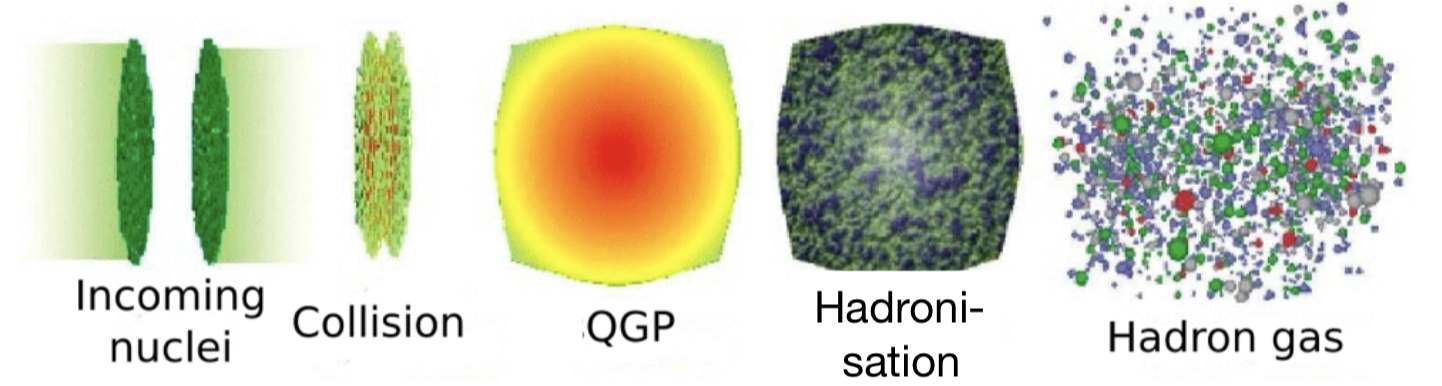 Hard Process
Currently: hard scattering from tuned Pythia6
Can select PDF in generator
Full MB mix accepted
Radiative correction available(but currently cannot be parsed)

Future:
Herwig, Sherpa, …
Separate radiative correction module?
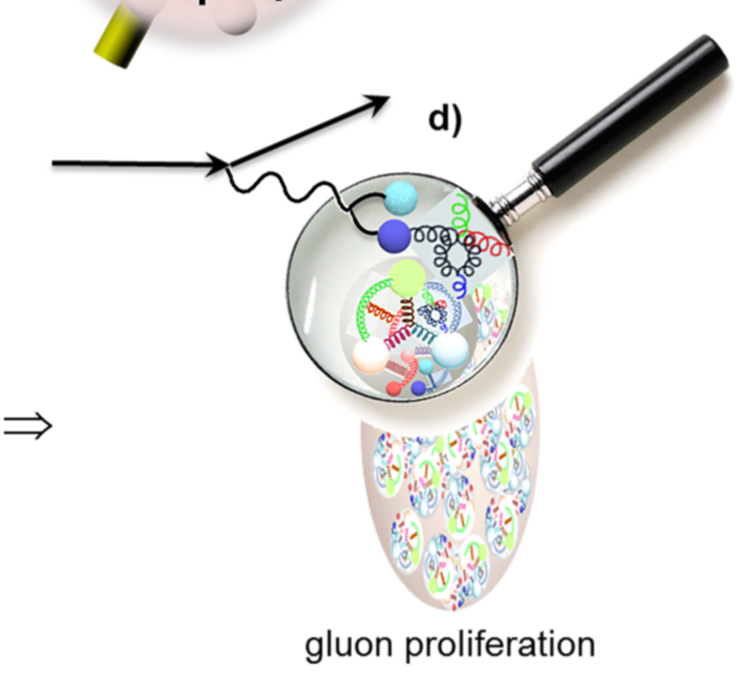 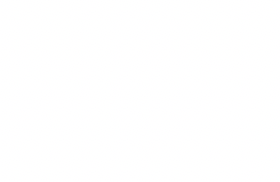 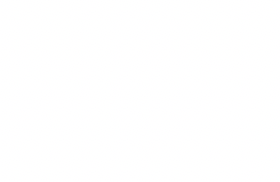 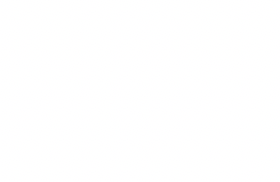 Kolja Kauder
12/5/19
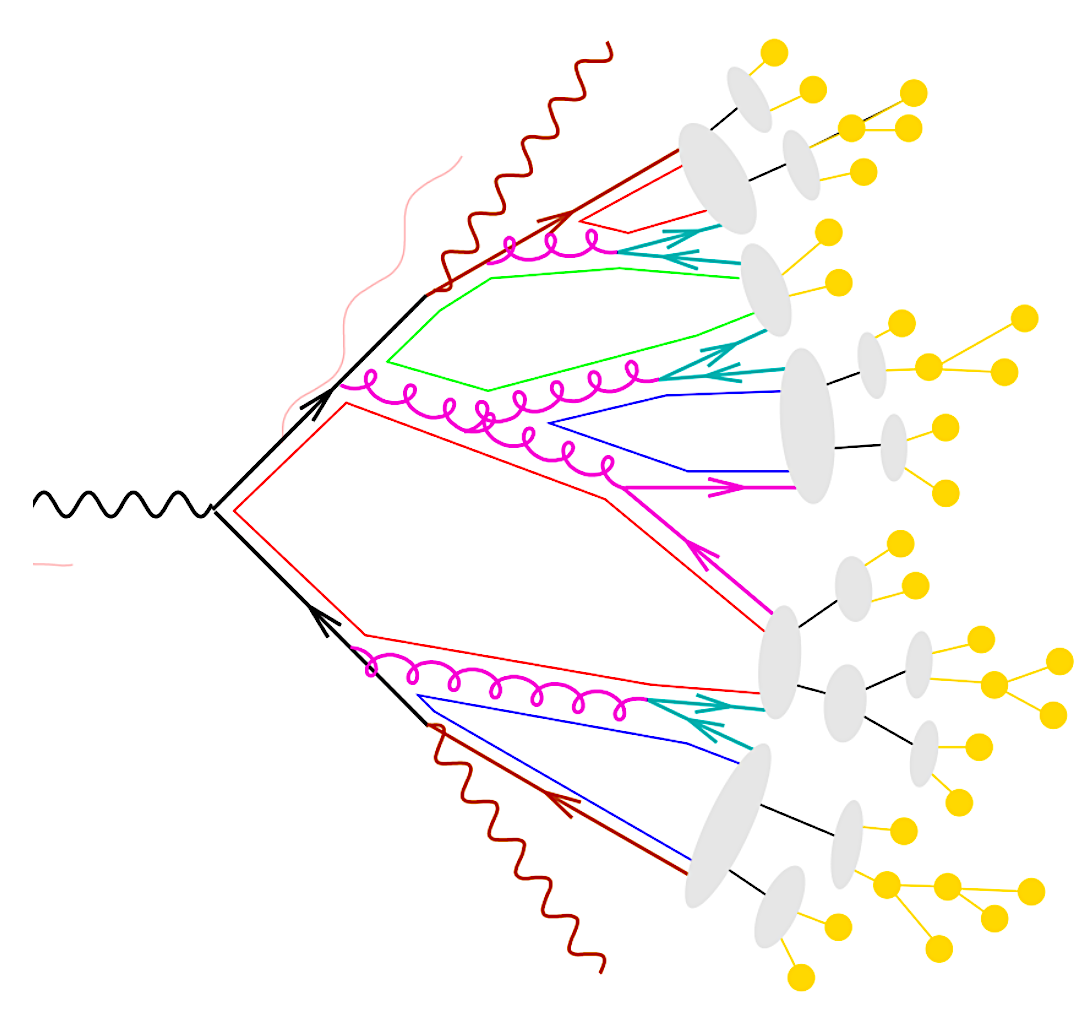 11
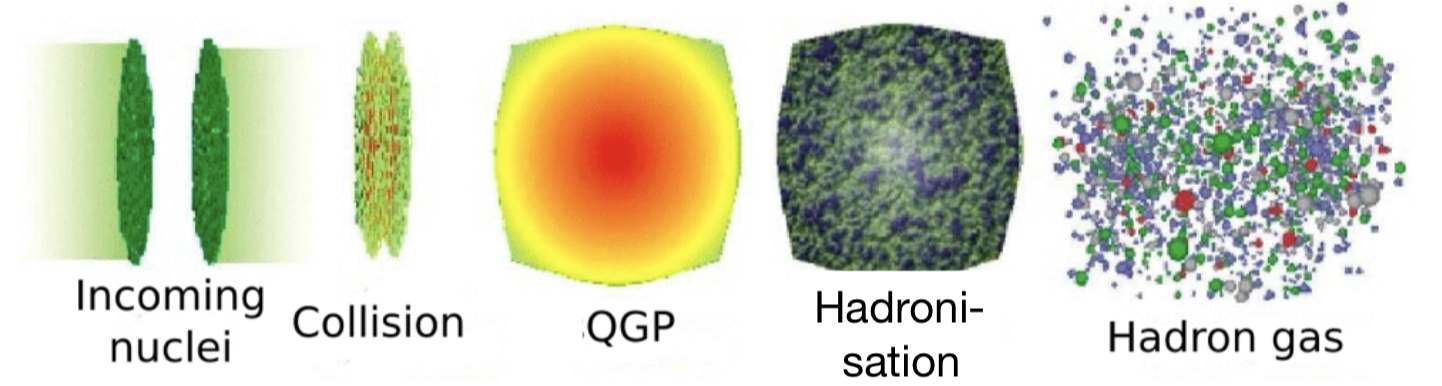 Vacuum Shower
Vacuum fragmentation with MATTER and qhat = 0
Virtuality ordered
Individual showers are generated for all “hard” partons and underlying event hadrons
Virtuality regenerated before shower

Tuned to mid-h at LHC energies, demonstrated excellent agreement
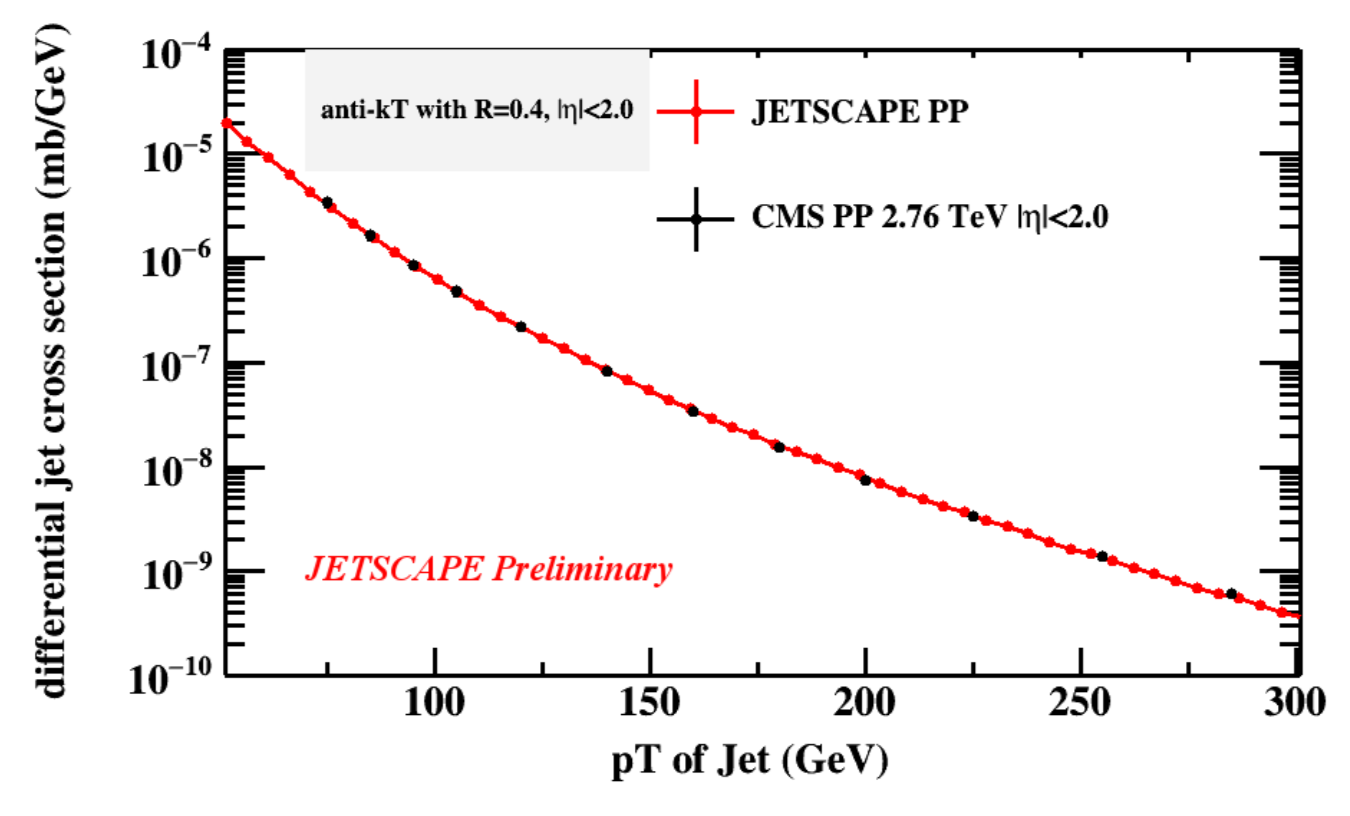 R=0.4 Jets
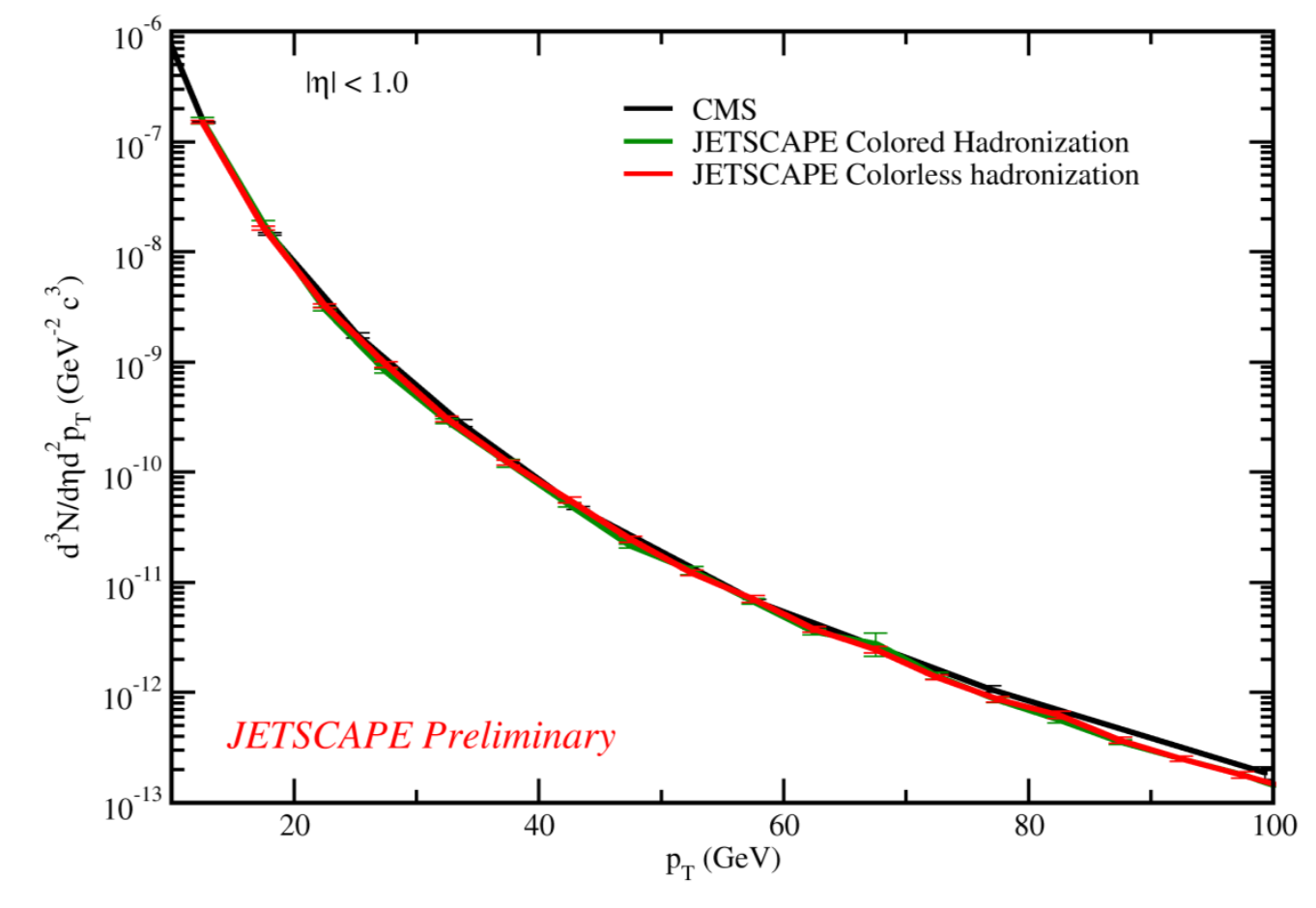 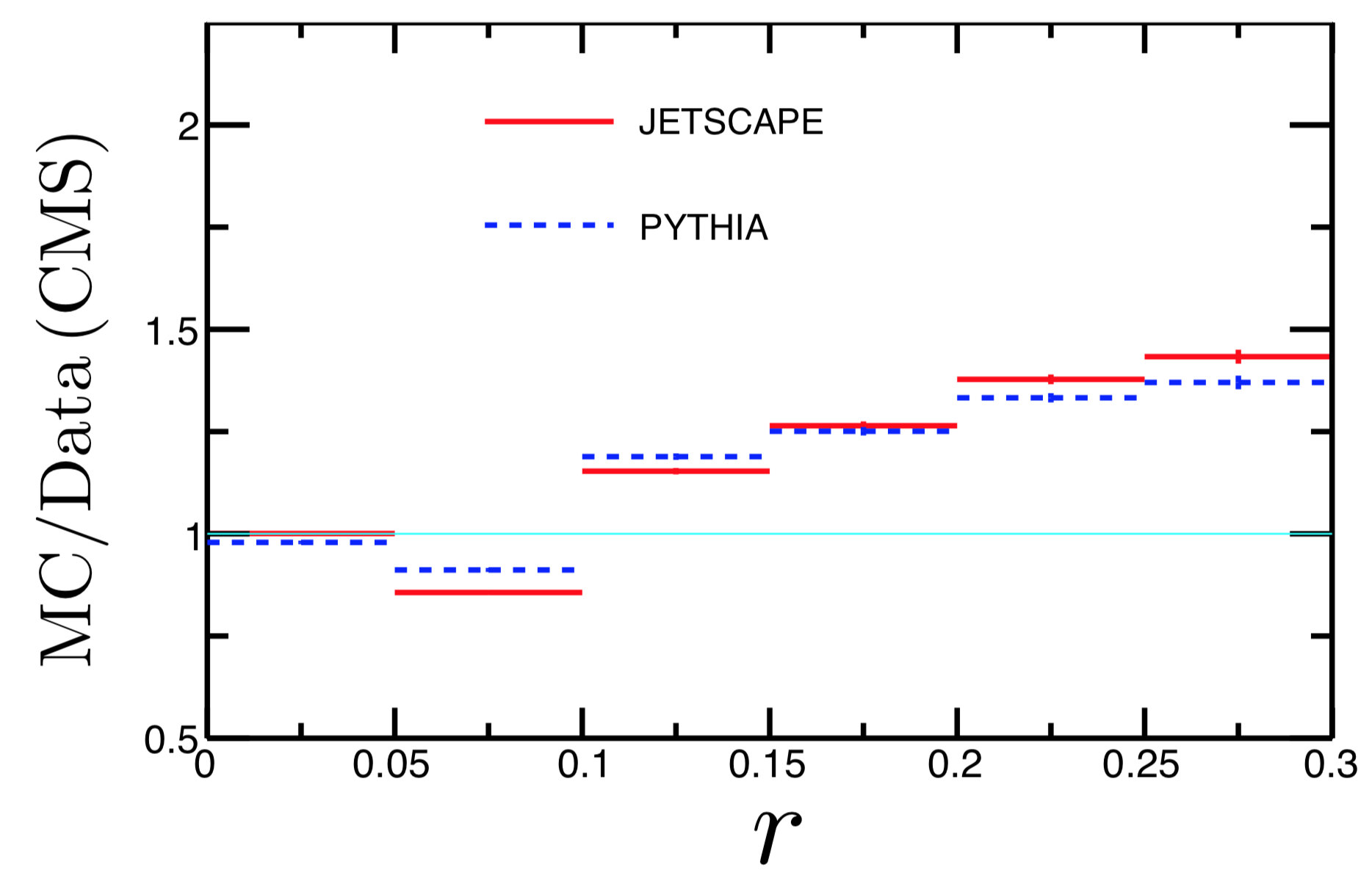 JETSCAPE Preliminary
hadrons
Jet shapes
Dijets
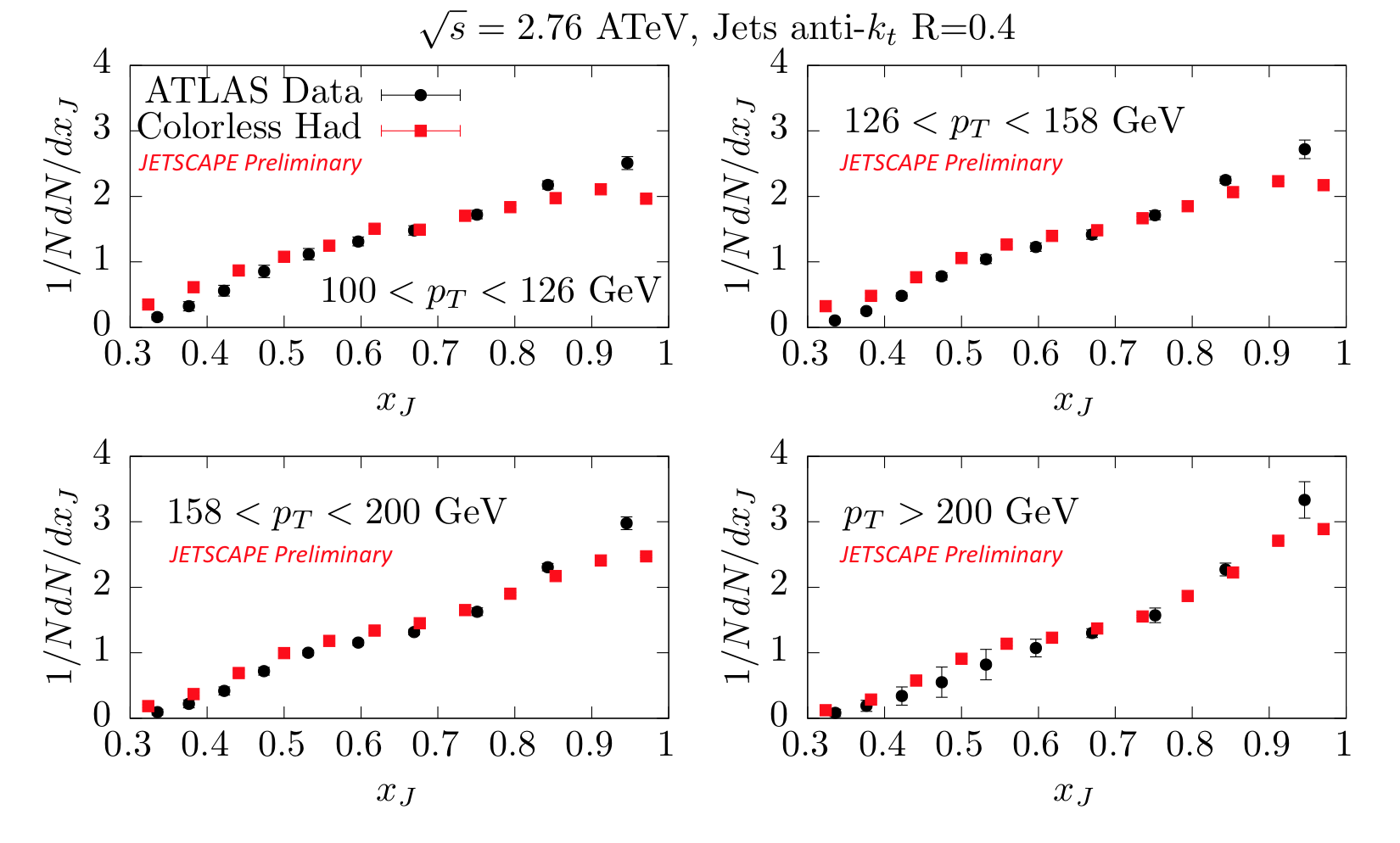 Kolja Kauder
12/5/19
12
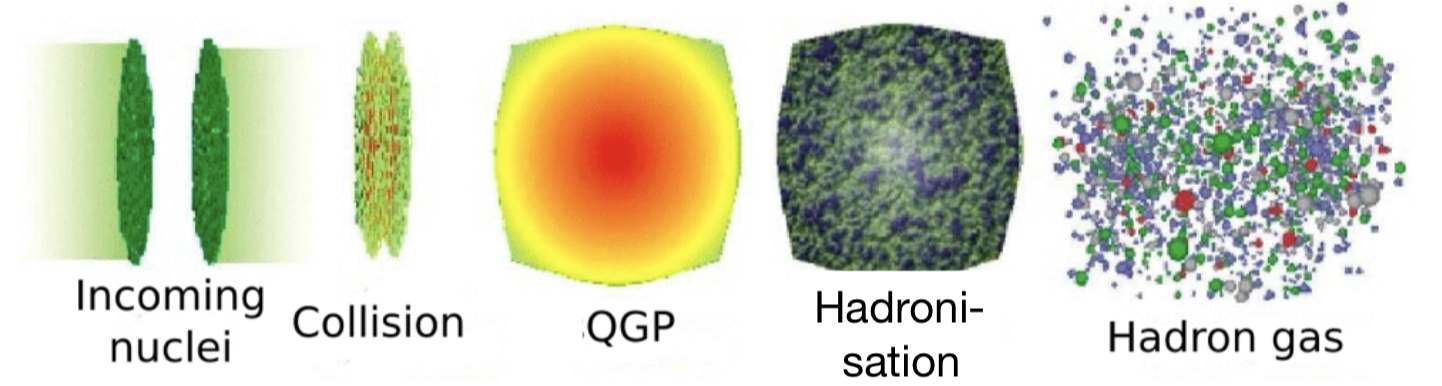 Hadronization Options
“Colorless”:
All showers hadronize together
Intended for situations where color information is not maintained in E-loss module
One parton down the beam pipe closes the loop
Then hand off to Pythia8
Adaptions:
Use true remnant kinematics
Kolja Kauder
12/5/19
13
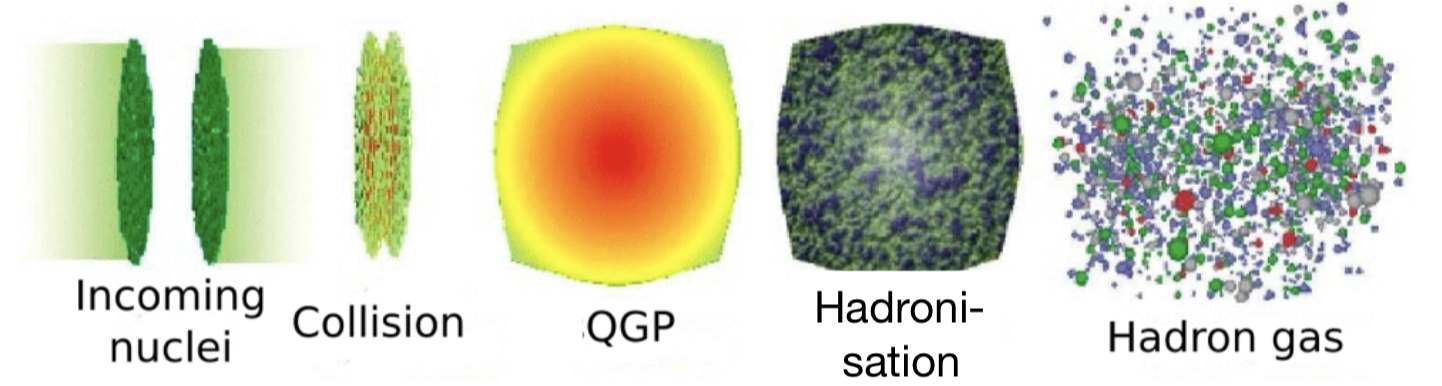 Hadronization Options
“Colored”:
Showers hadronize individually
One beam parton closes each loop
+/- h assigned interchangingly
Then hand off to Pythia8
Adaptions:
Use true remnant kinematics
Re-distribute remnant momentum among showers
Kolja Kauder
12/5/19
14
e+P Status
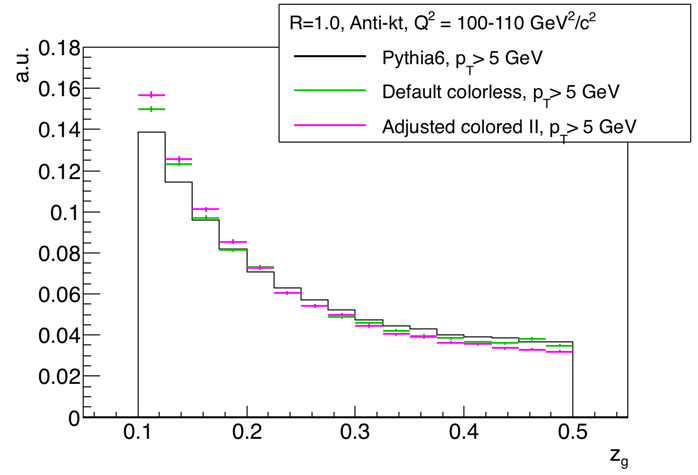 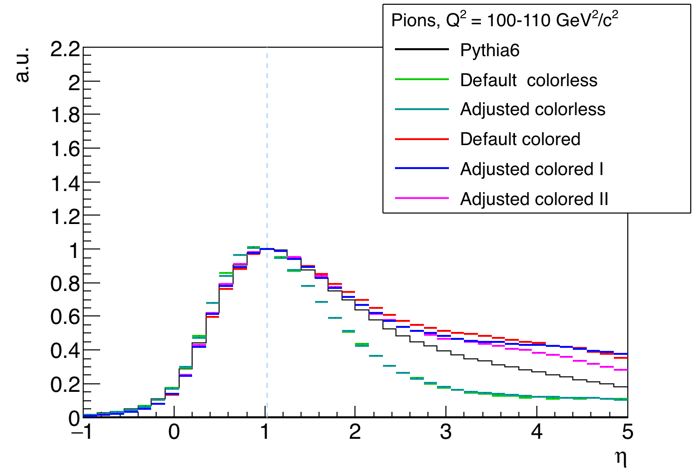 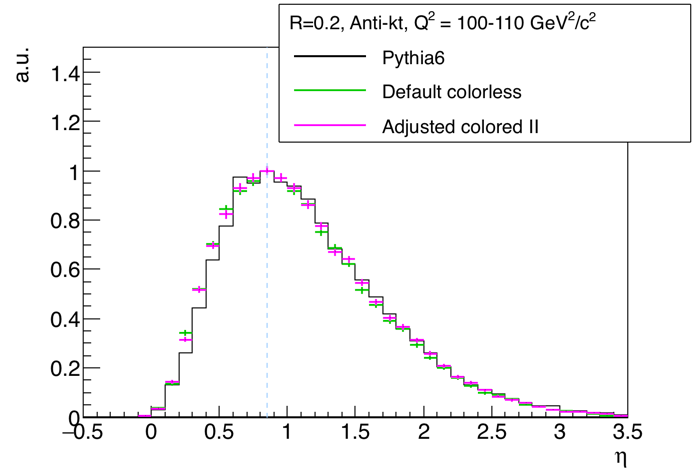 Pions
anti-kt
R=0.2
zg
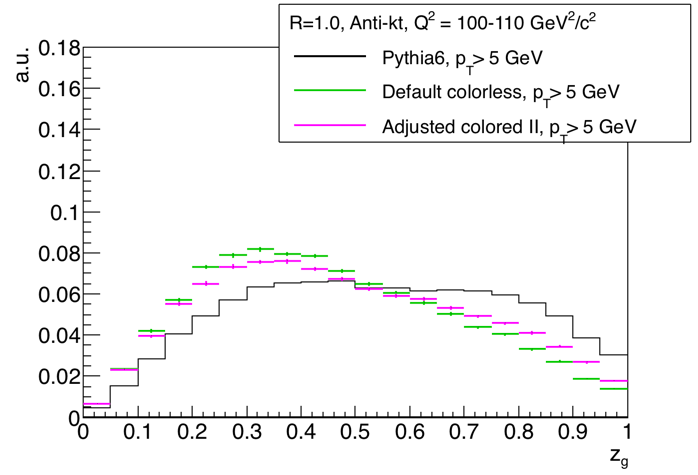 Good performance for hadrons, jets, sub-structure
Further improvements  (beyond fine-tuning): Maintain color structure throughout event  out of my scope
Rg
PGF, Q2 = 100–110 GeV2
20 on 250 GeV e+P
Breit Frame
Kolja Kauder
12/5/19
15
In a Medium
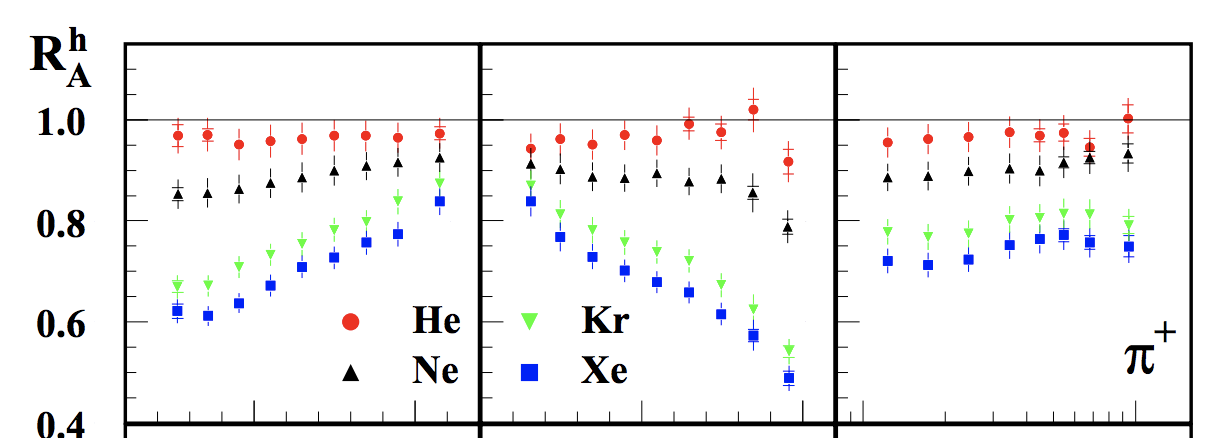 No e+A jet data exists – use FXT hadron suppression as proxy
HERMES data has been reasonably described using:
DGLAP eqns effectively modified by multiple scattering (Higher Twist)
Jet transport parameter qhat ~0.024 GeV2/fm
Medium length from Woods-Saxon
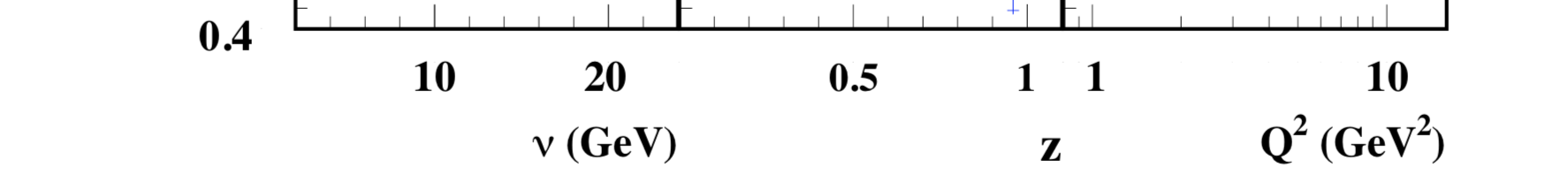 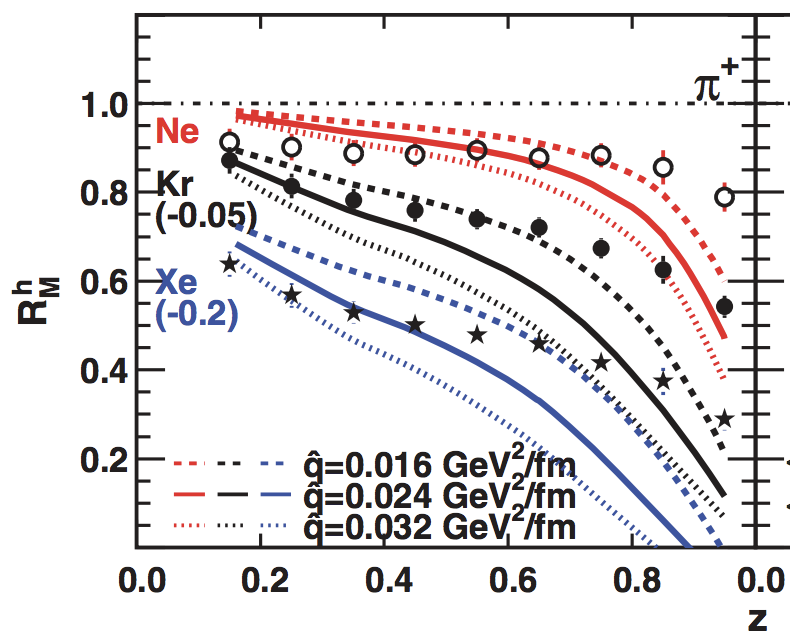 FXT, 27.6 GeVe on X
Same physics as MATTER in a variable Brick - repeat!
HERMES, Nucl. Phys. B780: (2007)
Deng, Wang - PRC 81, 024902 (2010)
Majumder, Wang - arXiv:0806.2653
Kolja Kauder
12/5/19
First Look
16
Protons
Pions (p+)
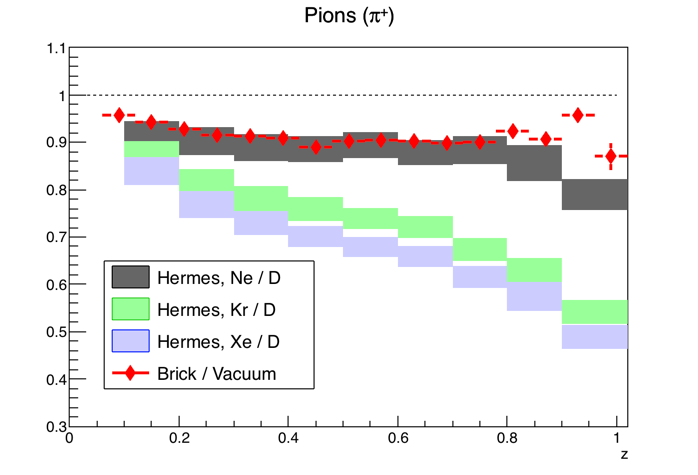 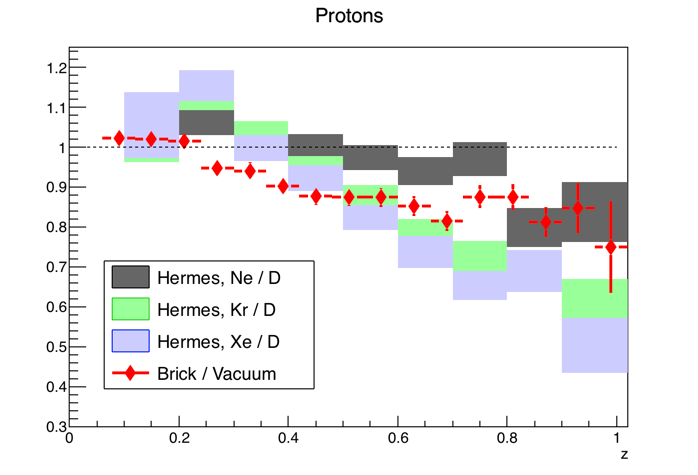 Brick / Vacuum, not Deuterium
Pion suppression too small, protons promising
Proof of concept! NOT even preliminary
qhat = 0.02 GeV2 / fm
L = 5 fm
FXT, 27.6 GeV e on X
HERMES, Nucl. Phys. B780: (2007)
Kolja Kauder
12/5/19
Sanity Check
17
Protons
Pions (p+)
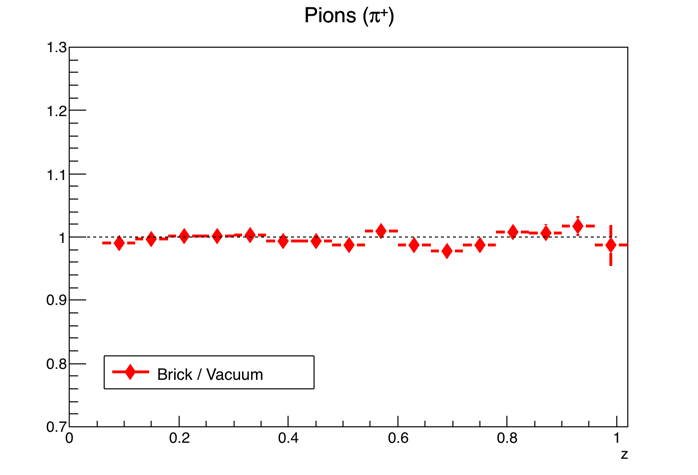 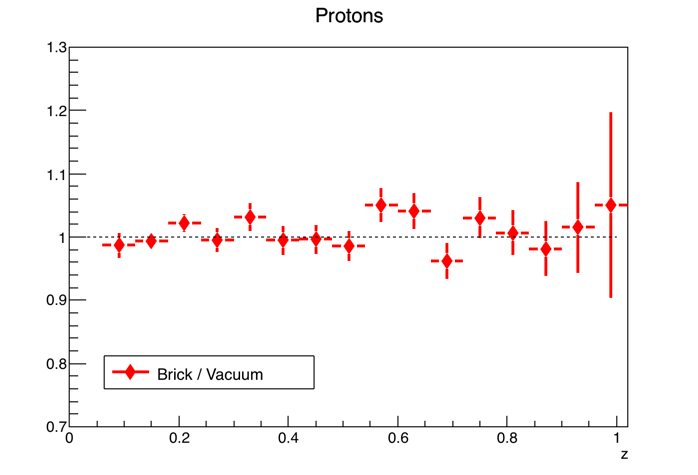 Not shown: qhat, L dependence is too weak,double-check that 	Brick  Vacuum as qhat  0
qhat = 2E-5 GeV2 / fm
L = 5 fm
FXT, 27.6 GeV e on X
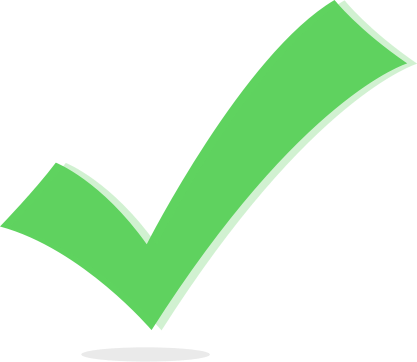 Kolja Kauder
12/5/19
Smearer
PYTHIA
DPMJet
PEPSI
gmc_trans
Smearer
Djangoh
Milou
Smearer
Rapgap
BeAGLE
Smearer
Smearer
18
Detector Simulations
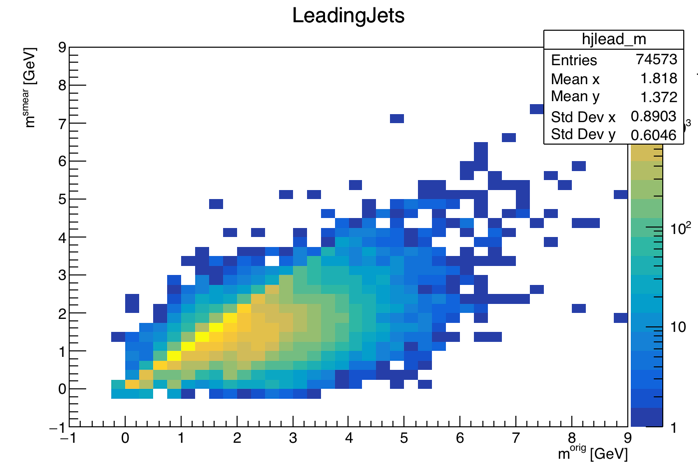 Assumed coordinator responsibilities for the BNL/EIC software stack
Maintain fast simulation EicSmear
Maintain MC Generators
Contribute to Eic Software Community
“Detector”
Kolja Kauder
12/5/19
19
Status and Outlook
Develop JETSCAPE as an ideal, complementary, candidate to double the current number of e+A GPMCs
e+P (essentially) done
e+A: Reference quenching tuned to HERMES is nearing completion
Now include into official distribution, leverage collaboration, use to explore quenching @ EIC!
Use new tools such as WTA, grooming to both improve existing measurements and gain new, sensitive observables
Kolja Kauder
12/5/19
20
Activity 2019
Talks
JETSCAPE for EICMCEGs for future ep and eA facilities, Vienna, Austria
Using JETSCAPE to Simulate Jets at an EICPOETIC, LBNL
Using JETSCAPE to Simulate Jets at an EIC, DNP, Crystal City, VA
Exploring Jet Observables at an EIC with the JETSCAPE frameworkEICUG Users' Meeting, Paris, France
Eic-Smear and its parameterizationsEICUG Users' Meeting, Paris, France
Eic-Smear and its parameterizationsEIC Software Meeting on Detector and Physics Simulations, BNL
Eic-Smear and its parameterizationsEIC Software Meeting, Trieste, Italy
Using JETSCAPE to Simulate Jets at an EICDIS, Turin, Italy
Jets in eA CollisionsMCEGs for future ep and eA facilities, Hamburg, Germany
Papers
The JETSCAPE frameworkJ. Putschke, KK, JETSCAPE Collaborationsubmitted to Comp. Phys. Comm., arXiv:1903.07706
First fully unfolded measurements of jet splitting in p+p √s=200 GeV at STARSTAR Collaboration (co-PA)to be submitted to PLB
Observation of charmed baryon-to-meson ratio enhancement at mid-rapidity in Au+Au collisions at √sNN = 200 GeVSTAR Collaboration (GPC)submitted to PRL (arXiv:1910.14628)
Underlying Event Measurements in p+p Collisions at √s=200 GeVSTAR Collaboration (GPC)to be submitted to PLB
Kolja Kauder
12/5/19
21
Backup
Kolja Kauder
12/5/19
22
NB: Jet Reconstruction
Sequential Clustering:
Calculate a distance dij between two particles and a beam distance diB for all particles.
Find smallest of all dij, diB 
If it’s a dij, recombine particles i and j. If it’s a diB, call particle i a jet
Repeat from step 2 until no particles are left
Resulting clusters are jets.
Operational definition. No unambiguous jet definition exists!

Advantages: 
Minimize sensitivity to hadronization:IR-safe and collinear-safe algorithm and instrumentation
Measure energy flow: connect to dynamics of partons
Comparison to QCD calculations beyond event generators
De-facto standard.  For substructure: also provides cluster history
Kolja Kauder
12/5/19